DACADREAM ACT
Spring 2018
Lori A. Hartley
Associate Director of Admissions, International
Office of Admissions and Advising
Howard Community College
lhartley@howardcc.edu
443-518-4011
International
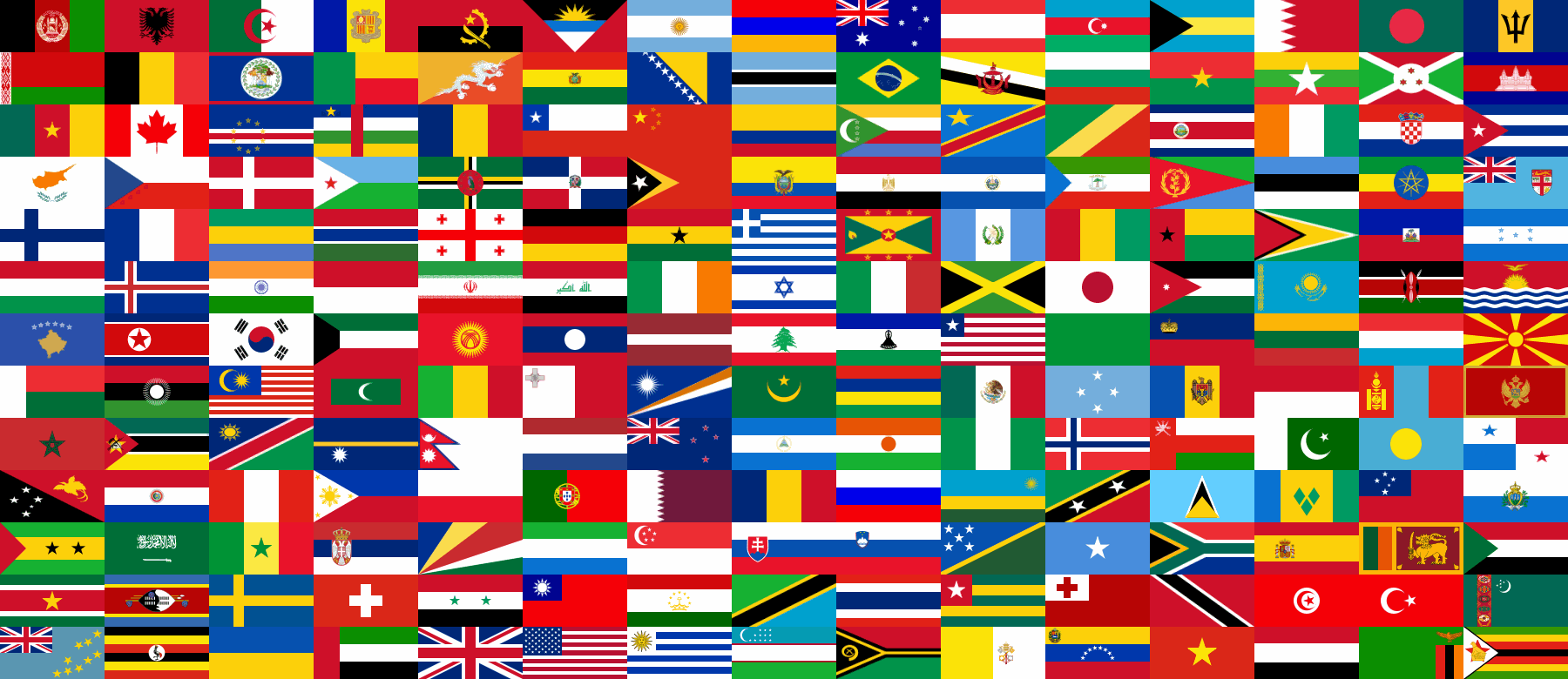 Examples of immigrant categories
Permanent Residents (green card holders)
Asylum Status
Refugees

Eligible to remain in the US permanently
Pay in-state/in-county depending on their residence (where they live)
Eligible to file for federal financial aid
International
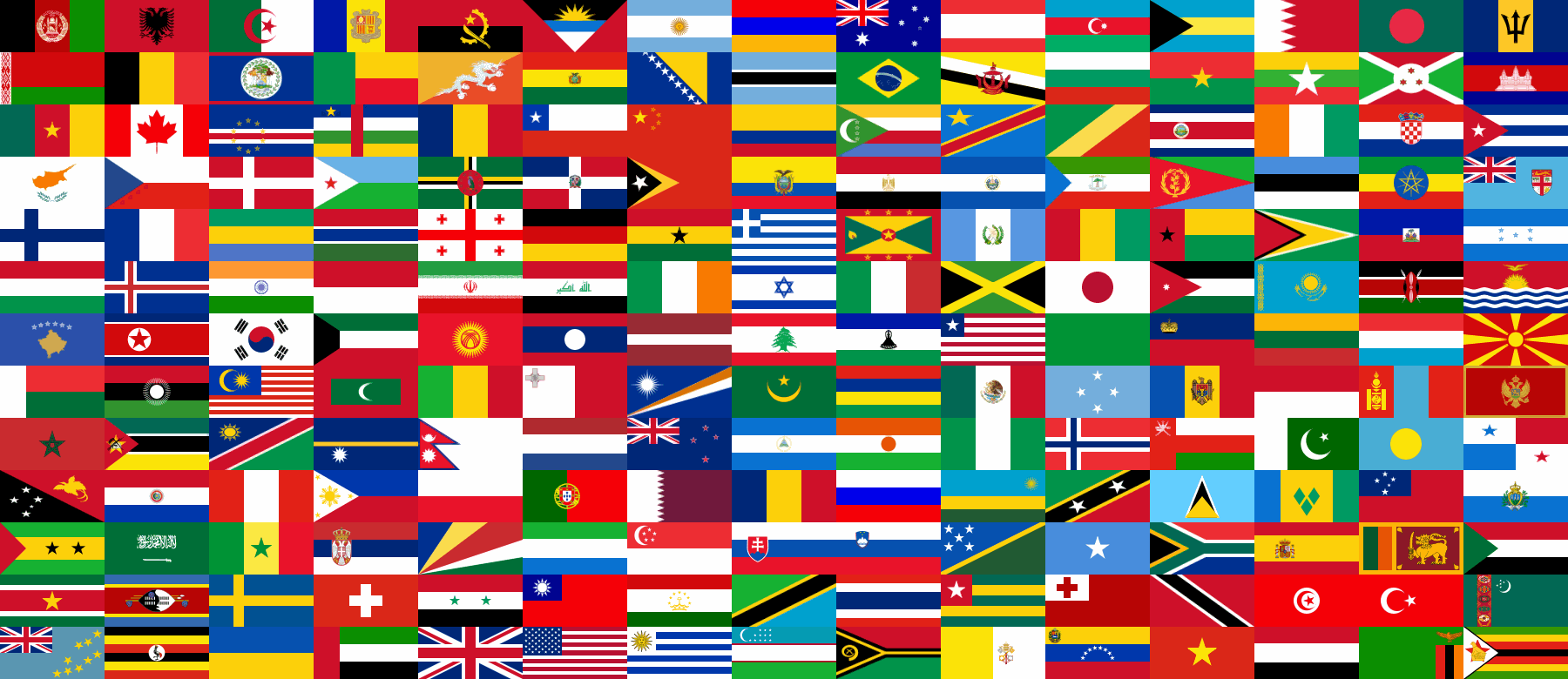 Some immigration categories allowed resident tuition:

H1B – Specialty occupations
H4 – dependents of H1 Specialty Workers

Not eligible for federal financial aid
International
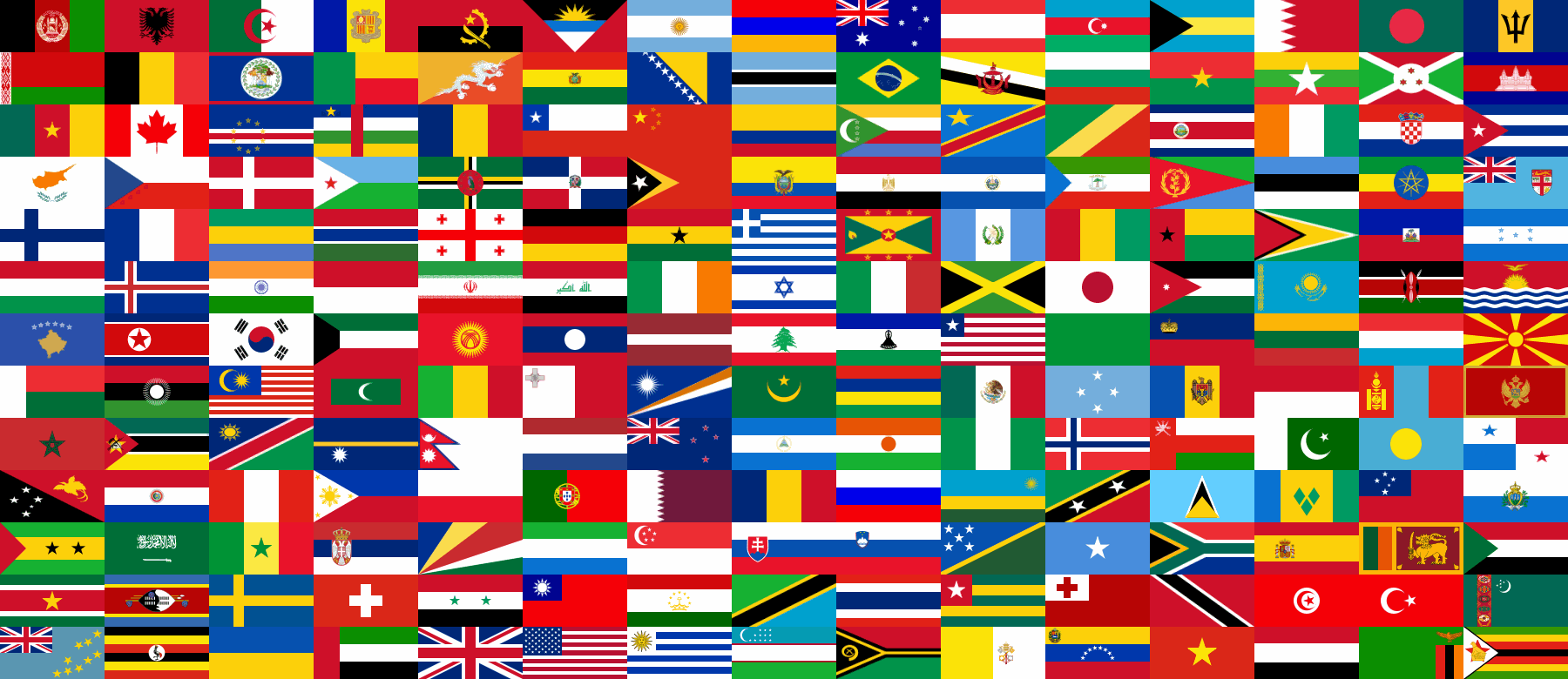 Other Categories

Deferred Action for Childhood Arrivals (DACA)
and 
Maryland Dream Act

Pathways for undocumented students to show eligibility to pay in-county/in-state tuition.
International
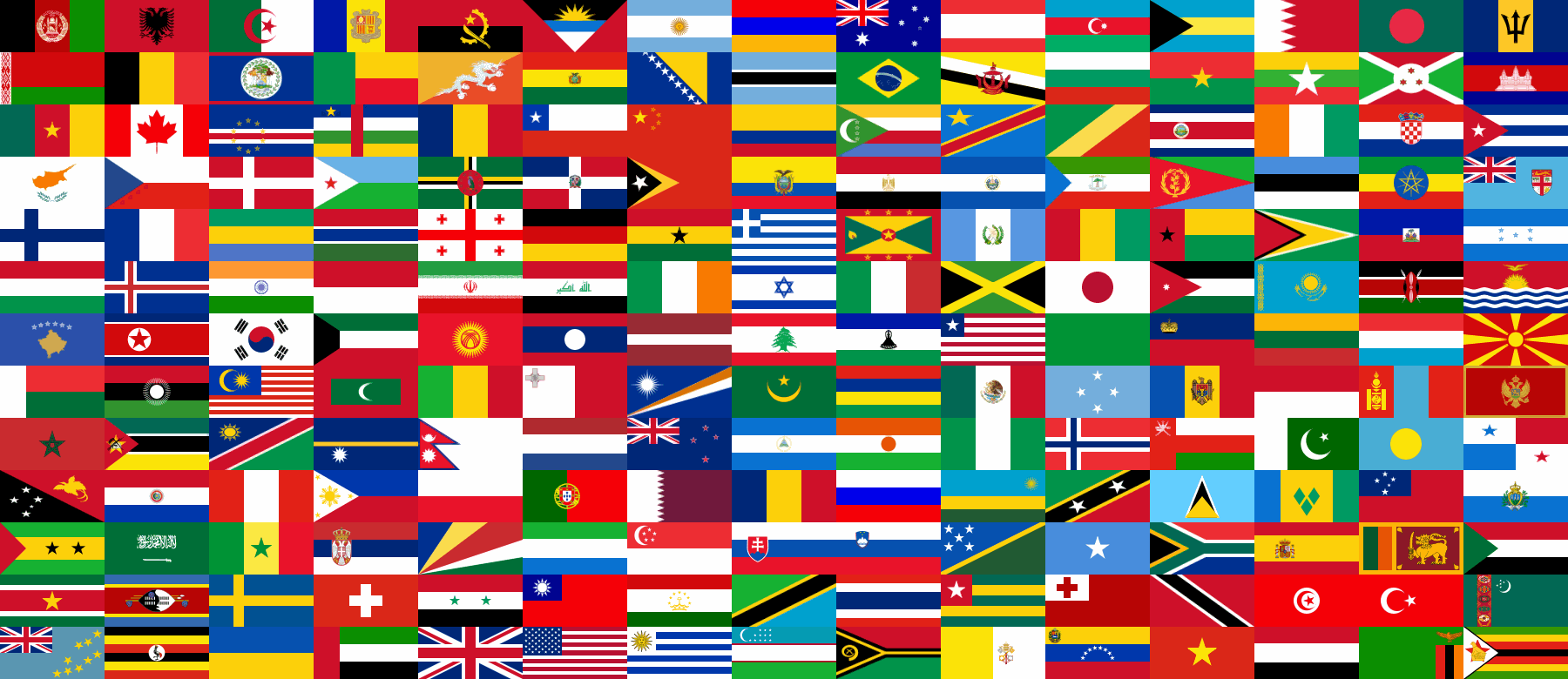 DACA (Federal Program)

Granted through an Executive Order – not legislation
Under age of 35 as of June 15, 2012
Came to the US before the age of 16
Continuously resided in US since June 15, 2007
Currently in school or graduated from high school
Do not pose threat to national security or public safety
International
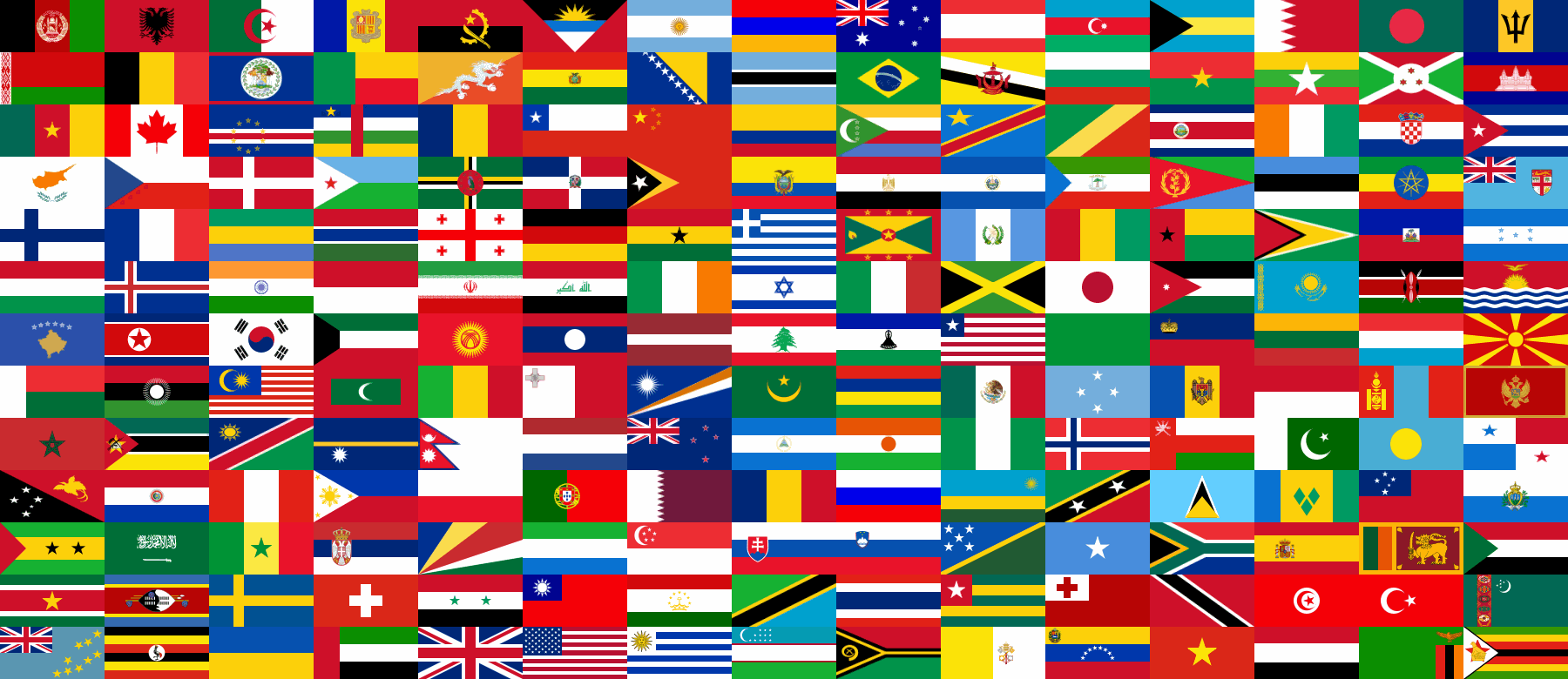 DACA
Gives protection from deportation 
Grants legal work permission
Students present their Employment Authorization Document bearing the code that represents approved Deferred Action
Students are charged tuition based on their place of residence/address, either in-county or in-state
International
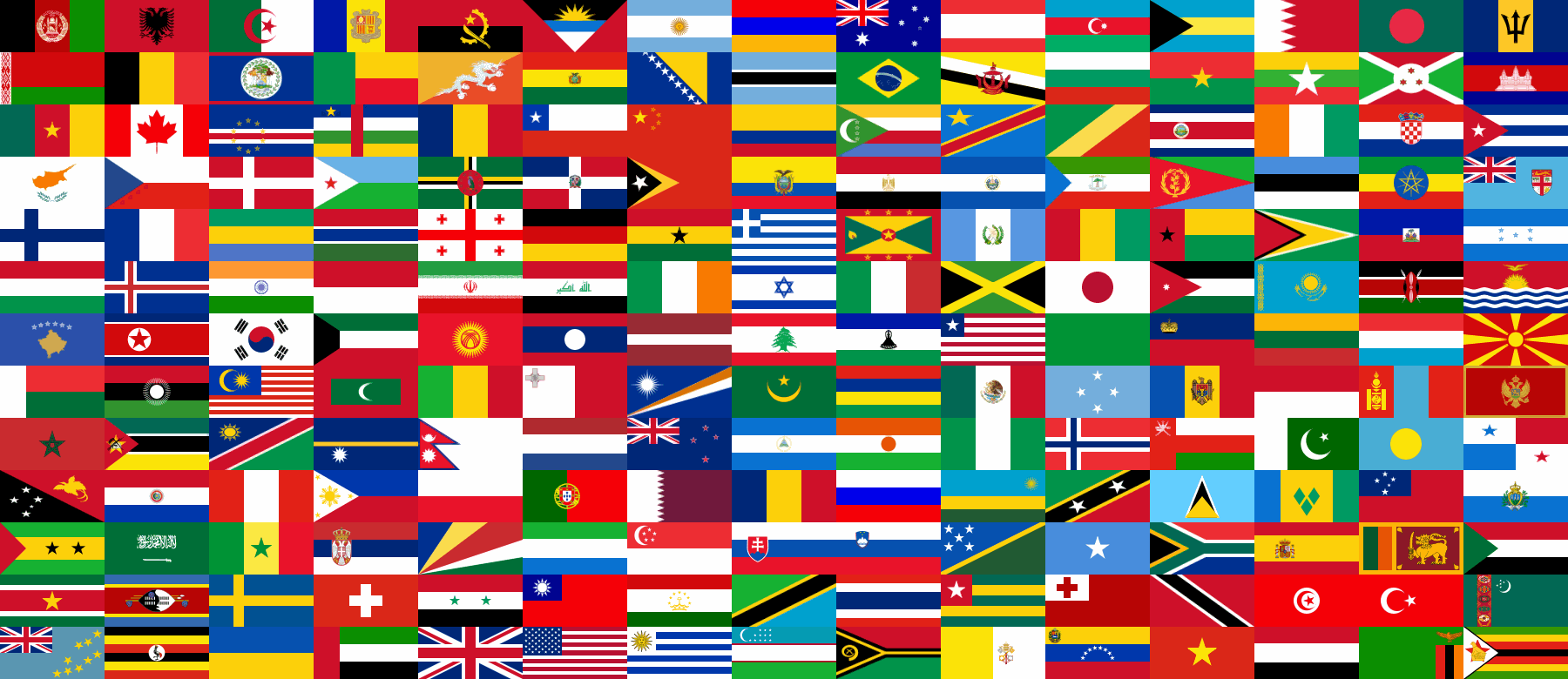 DACA

No access to federal financial aid
May be eligible for institutional aid (non-FAFSA based)
MD system universities honor DACA as a basis for eligibility for in-state tuition
International
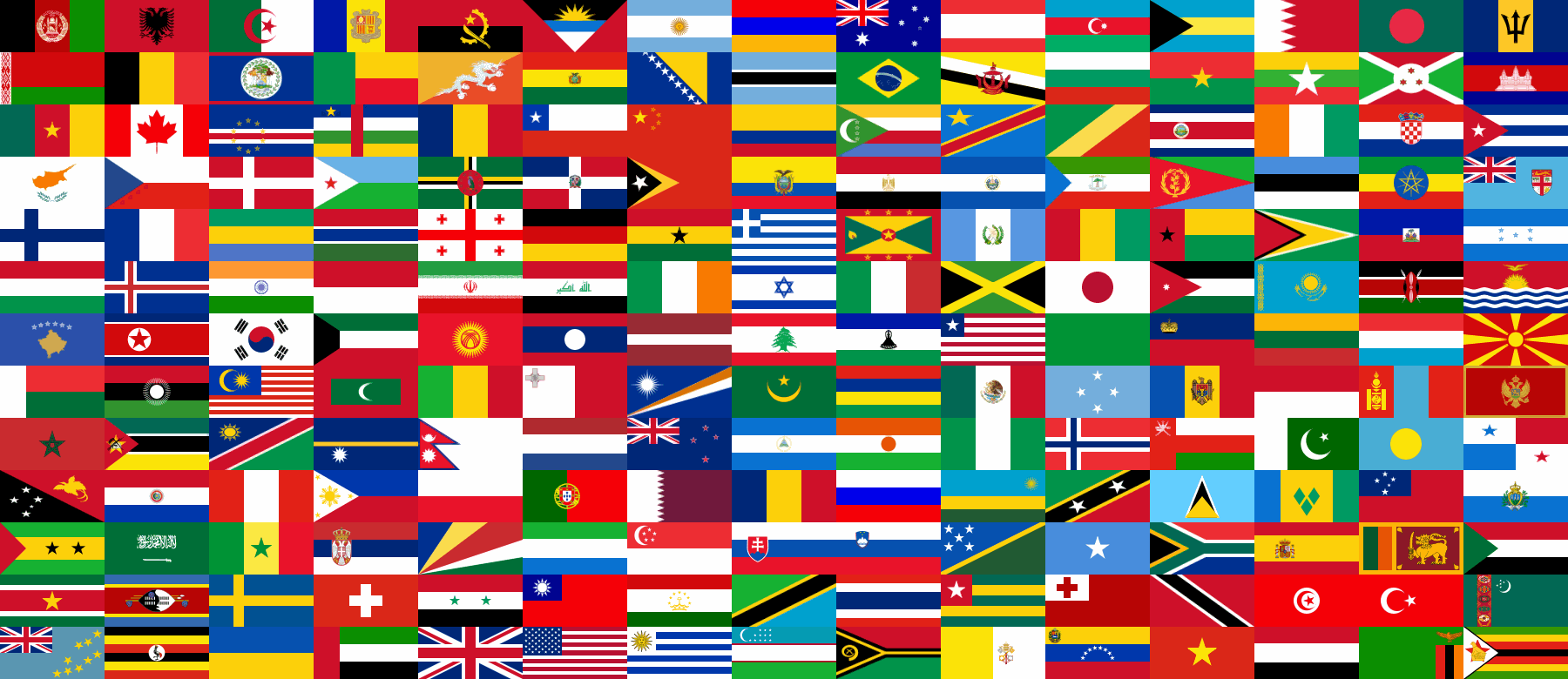 Latest updates on DACA
Applications received by Sept. 5, 2017 were processed.
No new DACA as of Sept. 5, 2017
Renewals for DACA cards were stopped on October 5, 2017, but reopened in January 2018.
As of Sept 5, 2017, Congress was given 6 months to address immigration reform.
International
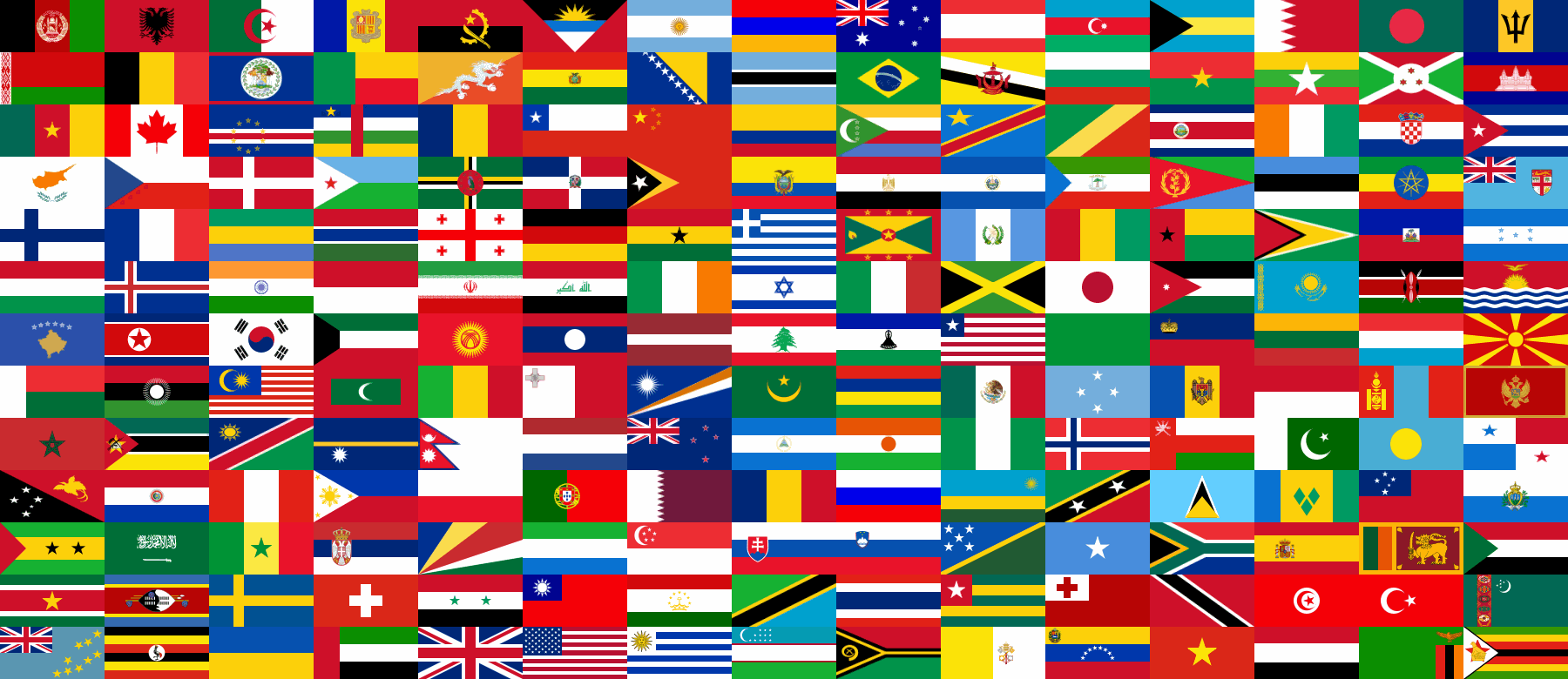 Maryland Dream Act (State Law)
Attended high school in MD for at least 3 academic years
Graduated from a HS in MD or received equivalent diploma
Enrolls in a MD community college within 4 years of high school completion
Provides documentation that the student, parent, or legal guardian filed MD tax returns for the 3 years coinciding with high school attendance, any years before cc attendance, and all years of cc attendance
Signs an affidavit swearing to become a PR as soon as allowed
Registering with the Selective Service, if applicable.
International
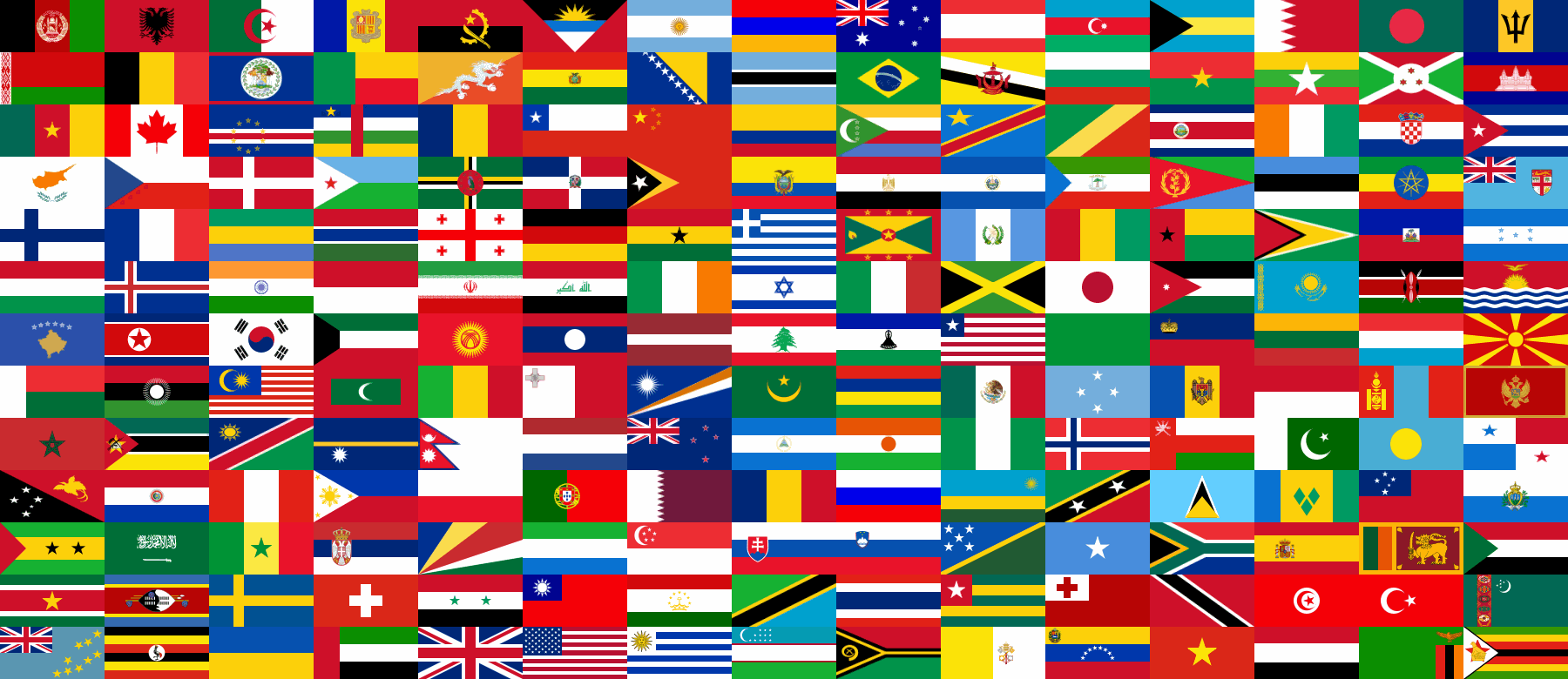 Maryland Dream Act Benefits
Eligible students pay tuition based on where they completed their high school requirements
Not tied to student address
Guaranteed in-state tuition at state 4 year schools; must complete the AA degree
No access to federal financial aid
May be eligible for institutional aid (non-FAFSA based)
International
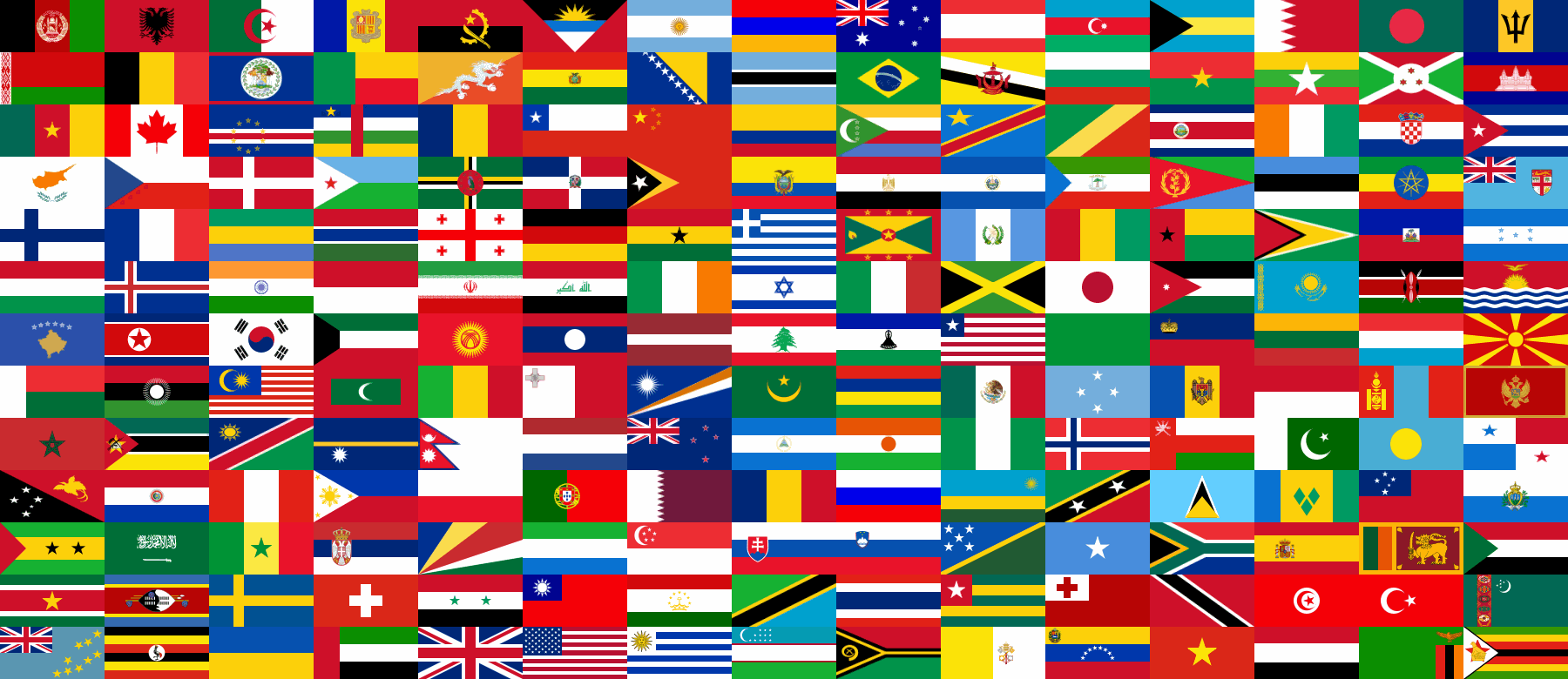 Lori Hartley
Associate Director of Admissions, International
443-518-4011
lhartley@howardcc.edu

Jon Wiley
International Enrollment Manager
443-518-4039
jwiley@howardcc.edu

Sandy Cos
Completion Advisor, Ambiciones
443-518-4154
scos@howardcc.edu
International
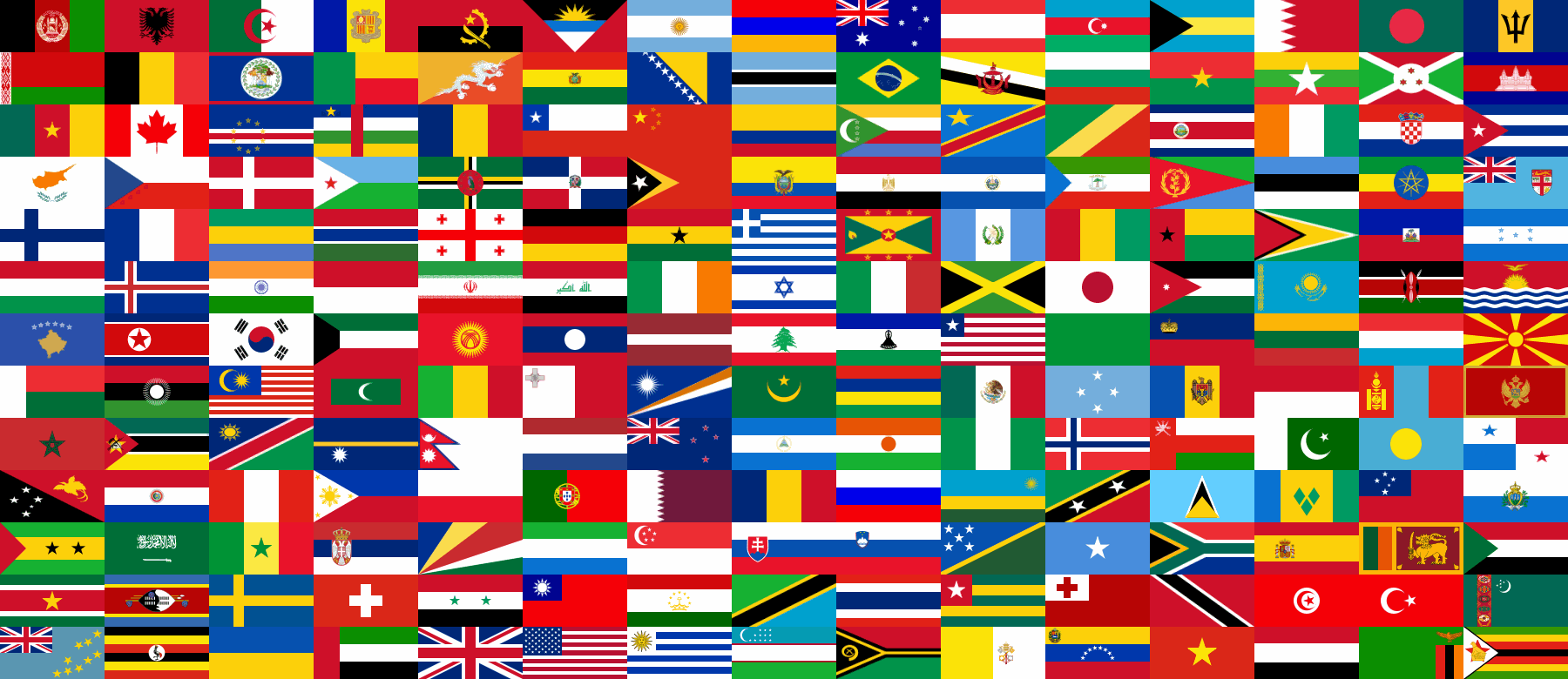 Questions?
Comments?
Concerns?